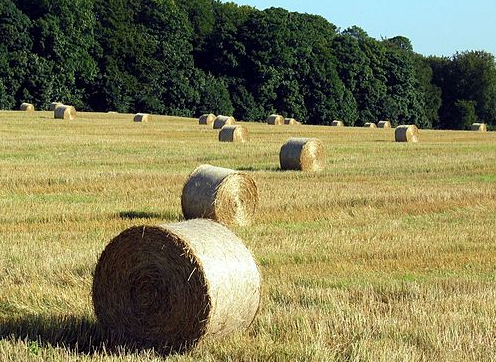 סוגיית "המוציא את תבנו"
מסכת בבא קמא דף ל עמוד א

כתב: דניאל קינד
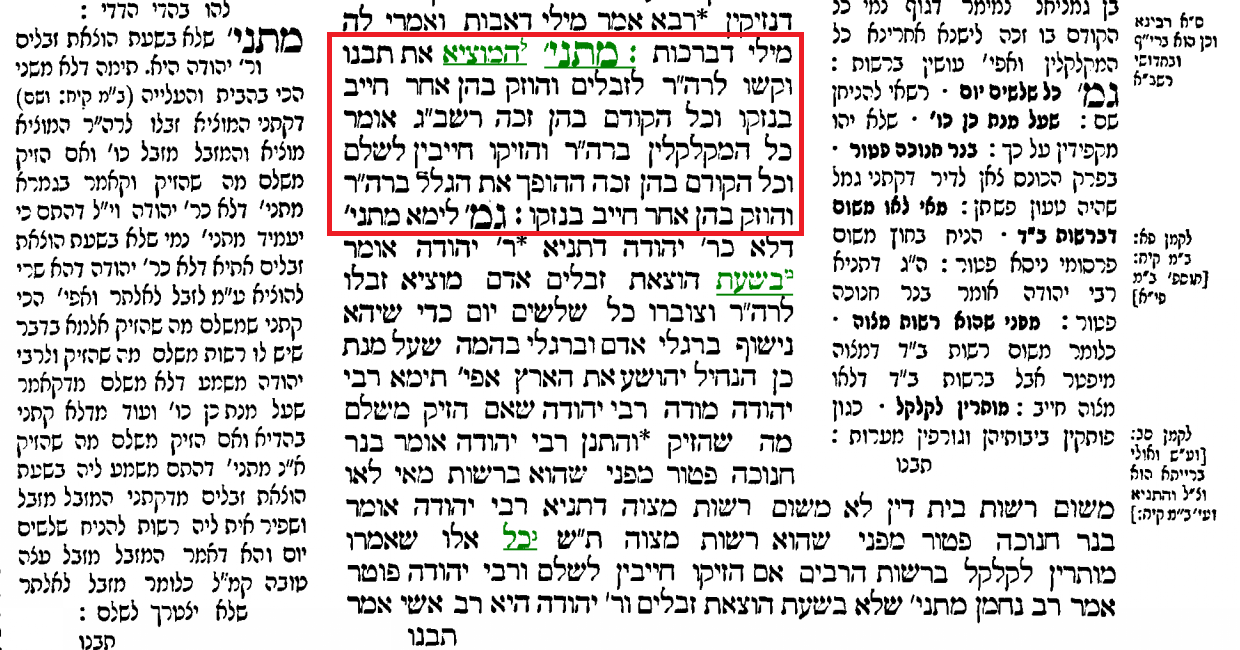 ציטוט המשנה
מתניתין. 
המוציא את תבנו וקשו לרה"ר לזבלים והוזק בהן אחר – 
חייב בנזקו, 
                    וכל הקודם בהן זכה; 

רשב"ג אומר: כל המקלקלין ברה"ר והזיקו – 
חייבין לשלם, 
                    וכל הקודם בהן זכה. 

ההופך את הגלל ברה"ר והוזק בהן אחר – 
חייב בנזקו.
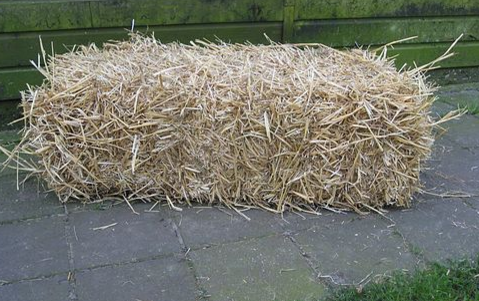 ערימת זבל אורגני במשק
תבן= הקש, לאחר שמרסקים אותושמות פרק ה (ז) לֹא תֹאסִפוּן לָתֵת תֶּבֶן לָעָם לִלְבֹּן הַלְּבֵנִים כִּתְמוֹל שִׁלְשֹׁם הֵם יֵלְכוּ וְקֹשְׁשׁוּ לָהֶם תֶּבֶן:
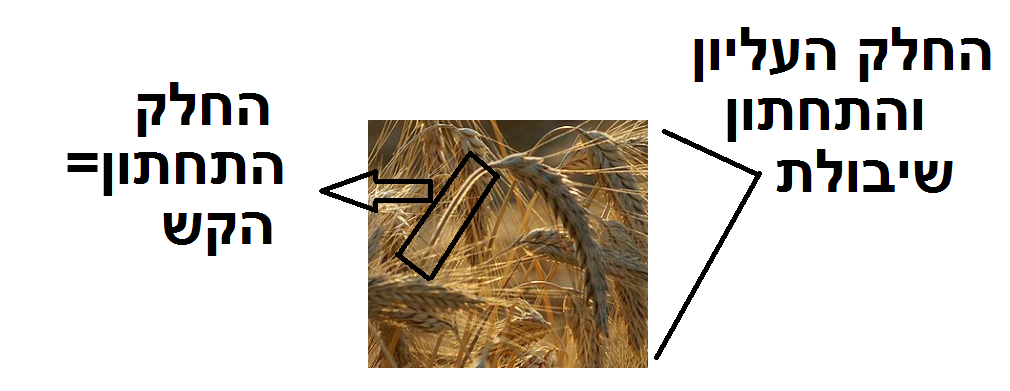 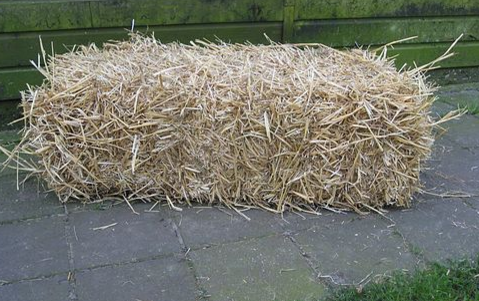 מתניתין. 
המוציא את תבנו וקשו לרה"ר לזבלים (כדי שייעשו זבל לזבל בהם את השדה) והוזק בהן אחר – 
חייב בנזקו, 
                    וכל הקודם בהן זכה (קנסו אותו חכמים על כך שהוציא 
                                                        נזק לרשות הרבים); 

רשב"ג אומר: כל המקלקלין (מי שמניח תקלה) ברה"ר והזיקו – 
חייבין לשלם, 
                    וכל הקודם בהן זכה. 

ההופך את הגלל (זבל של בהמה) ברה"ר והוזק בהן אחר – 
חייב בנזקו.
הגמרא מביאה שדברי המשנה אינם מוסכמים לדעת כולם
לימא, מתני' דלא כר' יהודה! 
לומר, משנתינו שלא כר' יהודה (כלומר, ר' יהודה חולק על דין המשנה) 
דתניא: 
ר' יהודה אומר: 
בשעת הוצאת זבלים (כשרגילים לזבל את השדות), אדם מוציא זבלו לרה"ר וצוברו כל שלשים יום, כדי שיהא נישוף (נמעך) ברגלי אדם וברגלי בהמה (וכך יהיה ראוי לשימוש לזיבול השדה), 
שעל מנת כן הנחיל יהושע (לישראל) את הארץ (שיהיו רשאים לעשות ככה ברשות הרבים, כדי שארץ ישראל תתפתח ותגדל)!
פתיחה למקור תנאי (כאן- תוספתא)
דחיית הגמרא
אפי' תימא רבי יהודה, 
אפילו תאמר רבי יהודה
כלומר, ניתן לומר שרבי יהודה שהתיר להוציא זבל לרשות הרבים, מסכים לדין המשנה שחייבה בנזק מי שהוציא, כי
מודה רבי יהודה שאם הזיק - משלם מה שהזיק. 
כלומר, מותר להוציא זבל מצד אחד, מצד שני עליך לקחת אחריות אם הדבר גרם לנזק ולפצות את הניזק
מסקנת ביניים
ר' יהודה:
א. מתיר להוציא זבלים לרשות הרבים
ב. אין פטור למי שהזיק ע"י הזבל שלו

תוספות הרא"ש מסכת בבא מציעא דף קיח עמוד ב:
"סלקא דעתך דתנאי יהושע מהני לפטור מן ההיזק,
 ומשני מודה רבי יהודה שאם הזיק משלם מה שהזיק 
 ותנאי היה להתיר הוצאת זבלים ולא לפטרו אם יזיק"
שאלה
אם לפי הבנת הגמרא, המשנה היא כדעת רבי יהודה, שמותר להוציא את זבלו לרשות הרבים, 
אז מדוע המשנה אמרה: "וכל הקודם בהן זכה"? והרי הוא מוציא ברשות!
קושיית הגמרא
הגמרא מקשה עתה על ההבנה 
שר' יהודה מודה שאם זבלו הזיק- חייב לשלם
הקדמה- המשנה בדף סב עמוד ב
גמל שהיה טעון פשתן ועבר ברשות הרבים, ונכנס פשתנו לתוך החנות ודלקו בנרו של חנוני והדליק את הבירה (=בית גדול) – 
בעל גמל חייב,
הניח חנוני נרו מבחוץ - החנוני חייב; 
רבי יהודה אומר: בנר חנוכה - פטור.
מדוע החנווני הניח את נרו מבחוץ, לפי דעת רבי יהודה שמדובר בנר חנוכה?
משום שכך היא עיקר המצווה, להניח את הנר מבחוץ:
מסכת שבת דף כא עמוד ב 
תנו רבנן: 
נר חנוכה מצוה להניחה על פתח ביתו מבחוץ (בגלל פרסום הנס). 
אם היה דר בעלייה - מניחה בחלון הסמוכה לרשות הרבים.
הקדמה נוספת הנצרכת
ביאור המושג: "רשות בית דין"
כוח השפיטה בעם ישראל נתון בידי בית הדין. 
חז"ל למדו מעזרא הסופר שיש כוח לבית הדין להפקיר רכוש אדם מסוים או לפטור אדם מנזק במקרה מסוים כי כוונתם להעמיד דין התורה על תילו.
עזרא י, ח: 
וְכֹל אֲשֶׁר לֹא יָבוֹא לִשְׁלֹשֶׁת הַיָּמִים כַּעֲצַת הַשָּׂרִים וְהַזְּקֵנִים יָחֳרַם כָּל רְכוּשׁוֹ וְהוּא יִבָּדֵל מִקְּהַל הַגּוֹלָה
ציטוט הקושיה
והתנן:
   והא תנן- והרי שנינו (במשנה)
רבי יהודה אומר: 
בנר חנוכה - פטור, מפני שהוא ברשות; 
מאי לאו משום "רשות בית דין"?!
מה לא משום רשות בית דין?
כלומר, האם נאמר שה"רשות" עליה מדבר רבי יהודה היא רשות של בית הדין להוציא נזק של נר לחוץ למרות שיכול להיות שהוא יגרום לנזק?
לפי זה גם בסוגיה שלנו לגבי הוצאת זבלים, כנראה כוונתו לומר שמי שמוציא את הזבל לרשות הרבים, עושה כן ברשות בית דין, ולכן אף אם הזבל שלו יזיק- הוא לא חייב על הנזק וזה חולק על דין המשנה ש"כל הקודם בהן זכה"
פתיחה למשנה
דברי תנא
בירור הגמרא
מסקנת ביניים ע"פ הקושיה
תירוץ הגמרא
לא, משום רשות מצוה 
החנווני פטור על הנזק שגרם נר החנוכה דווקא כי מדובר בעשיית מצווה, 
אולם אם מדובר במוציא זבלו לרה"ר, אף שעשה כן ברשות בית דין, אך אין זה פוטר אותו מפיצוי על נזק
הגמרא מביאה סיוע לדבריה, שלדעת רבי יהודה מדובר ברשות מצווה הפוטרת מחיוב נזק
דתניא: 
רבי יהודה אומר: 
בנר חנוכה - פטור, 
מפני שהוא רשות מצוה.
פתיחה לברייתא
דברי תנא
קושיה חדשה של הגמרא
פתיחה למקור תנאי
ת"ש: 
כל אלו שאמרו (חכמים) מותרין לקלקל ברשות הרבים (כגון הפותח צינור ביוב או הגורף זבל מהמערה), אם הזיקו – 
חייבין לשלם, 
ורבי יהודה פוטר! 
מצינו כאן במפורש שרבי יהודה פוטר על הנזקים שהזבל שלו גרם ברה"ר, שלא כמו המשנה המחייבת מי שגרם לנזק
הגמרא מיישבת את המשנה
המשנה מדברת כשהוציא את הזבל לרשות הרבים שלא בזמן שכולם מוציאים 
כלומר, חכמים התירו להוציא את הזבל רק בזמן שכולם רגילים להוציא, כי אז כולם מודעים לדבר שיש זבל ברחוב,
המשנה מדברת על אדם שהוציא שלא בזמן הרגיל, ועל כן גם רבי יהודה מודה שהוא חייב על הנזק
תירוץ האמורא רבי נחמן
אמר רב נחמן: 
מתני' - שלא בשעת הוצאת זבלים, 
  ור' יהודה היא. 
לפי רב נחמן, המשנה (מתניתין) מדברת שמוציא הזבל חייב על הנזק, כי הוא הוציא שלא בזמן שכולם רגילים להוציא, ולכן גם ר' יהודה מסתדר עם המשנה. שכן, אף ר' יהודה מודה שחייב במקרה שכזה
יישוב נוסף למשנה שלנו- ע"י דברי אמורא
רב אשי אמר: 
"תבנו וקשו" תנן, 
שנינו במשנה (=תנן): "המוציא את תבנו וקשו לרה"ר לזבלים", תבן וקש הם קשים, ולכן  אם "והוזק בהן אחר - חייב בנזקו"
משום דמשרקי. 
משום שהם מחליקים (גורמים להחלקה). זאת שלא כמו שאר זבל שניתן לדרוך עליו ולא מחליקים. 
ר' יהודה התיר להוציא רק זבל, כי הוא אינו מחליק. 
לפי רב אשי, מדובר אף בשעת הוצאת זבלים, שאין להתיר להוציא תבן וקש, כי הם מחליקים.
מסקנת ביניים
המשנה: המדברת על תבן וקש- אסור להוציא, כי אנשים יכולים להחליק
ר' יהודה: המדבר על זבל- מותר להוציא, כי הוא נמעך ולא מחליקים עליו
החילוק בין התירוצים